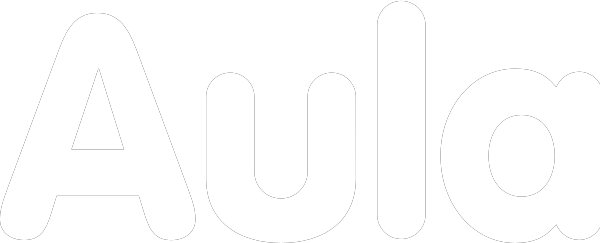 Indledende information til projektleder
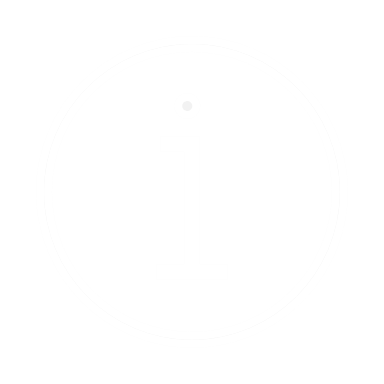 Vi anbefaler, at du til undervisningen bidrager med lokale beslutninger – eksempelvis ifm. følgende punkter
Anvendelsesstrategi – Hvilket system bruges til hvad
Kommunens supportorganisation – Hvilket setup bruger vi?
Anvendelse af medier – Hvordan sikrer vi, at medier tagges korrekt?
Kommunikation – Hvor kommunikeres om hvad – opslag, beskeder og kalender?
Opsætning – Hvornår bruger vi hvilke gruppetyper (Uni-grupper vs. Aula-grupper?
Rettigheder – Har kommunen bestemte retningslinjer for tildeling af rettigheder?
[Speaker Notes: Byd velkommen til uddannelse for kommunale administratorer af Aula og præsenter dig selv ;-)]
Projektlederens slide
- Lokale beslutninger/afklaringer
[Speaker Notes: Vi har her tilføjet ”Projektlederens slide” som afrunding på modulet. Drøft derfor med projektlederen før undervisningen om han/hun har punkter, som skal formidles her. Har projektlederen ingen punkter, skjules denne slide.]
Projektlederens slide
- hvad så her fra?
[Speaker Notes: Vi har her tilføjet ”Projektlederens slide” som afrunding på modulet. Drøft derfor med projektlederen før undervisningen om han/hun har punkter, som skal formidles her. Har projektlederen ingen punkter, skjules denne slide.]